Веселится детвора, Новый год встречать пора.
Проектирование и построение развивающей предметно – пространственной  среды  в старшей группе ДОУ.


Выполнила: Каратаева Т.В
Алгоритм
 проектирование развивающей предметно – пространственной  среды.
1. Выделить задачи работы с детьми в соответствии с темой недели.2. Подобрать учебно - методические пособия, худ. Литературу, подобрать игры, игровой материал для самостоятельной деятельности, провести  ревизию имеющегося оборудования.3. Выбрать оптимальные формы, методы и приемы работы с детьми для достижения задач.4.подготовить образовательный и дидактический материал по теме.5. Обсудить с детьми тему недели, изучить интересы, предпочтения и особенности детей, внести корректировку в п.2 с учетом полученной информации имеющихся возможностей.6.продумать последовательность внесения изменения в образовательное  пространство (вчера – сегодня – завтра).
В рамках тематической недели была организована работа в мастерской Деда Мороза и Снегурочки.Каждый центр на время тематической недели изменил свое название.
Центр «Мастерская Деда Мороза»
-трафареты- кусочки ваты- паетки- бумажные тарелки, стаканчики.-  ватные палочки- фольга- заготовки масок карнавальных.Центр творчества «Королевство кисточки» у нас превратился в мастерскую деда мороза, где дети готовясь к новому году вырезали снежинки, елочки, клеили гирлянды, изготавливали различные новогодние поделки для оформления группы и холла. Украшали маски, которые у нас отправились в костюмерную Снегурочки, где дети их использовали, как атрибуты к сказкам.
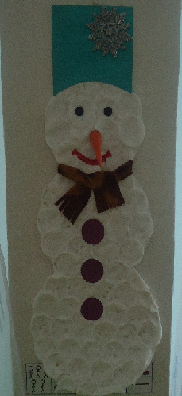 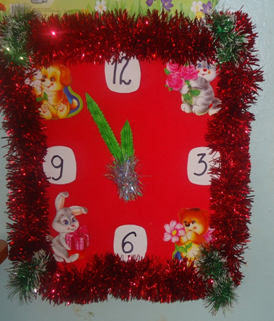 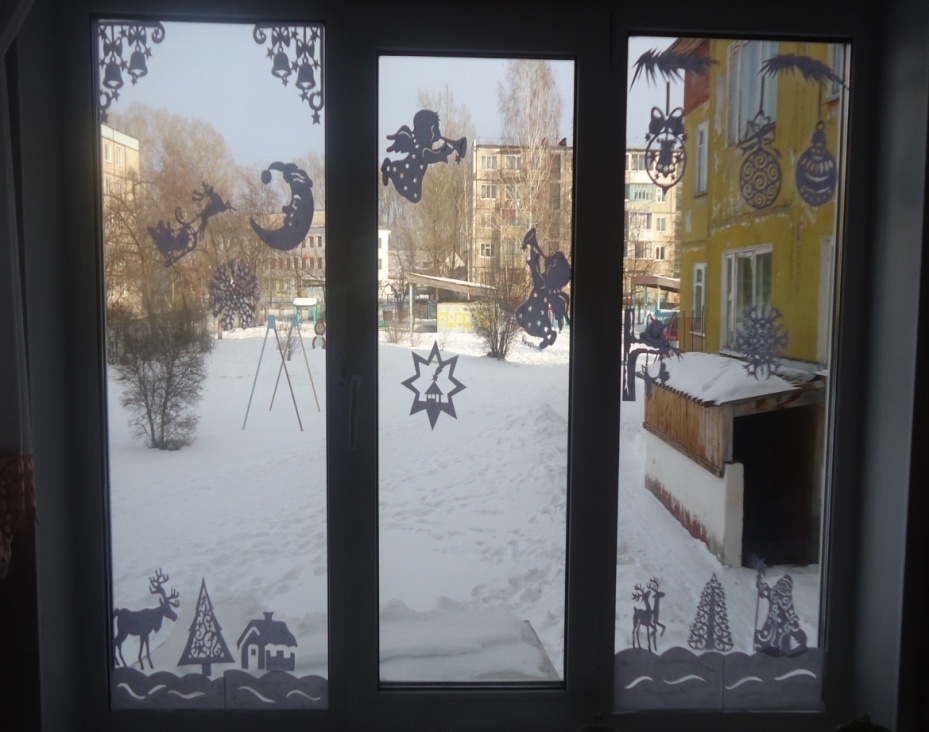 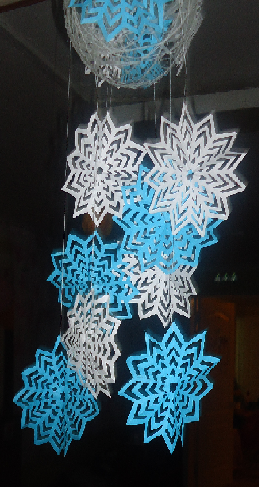 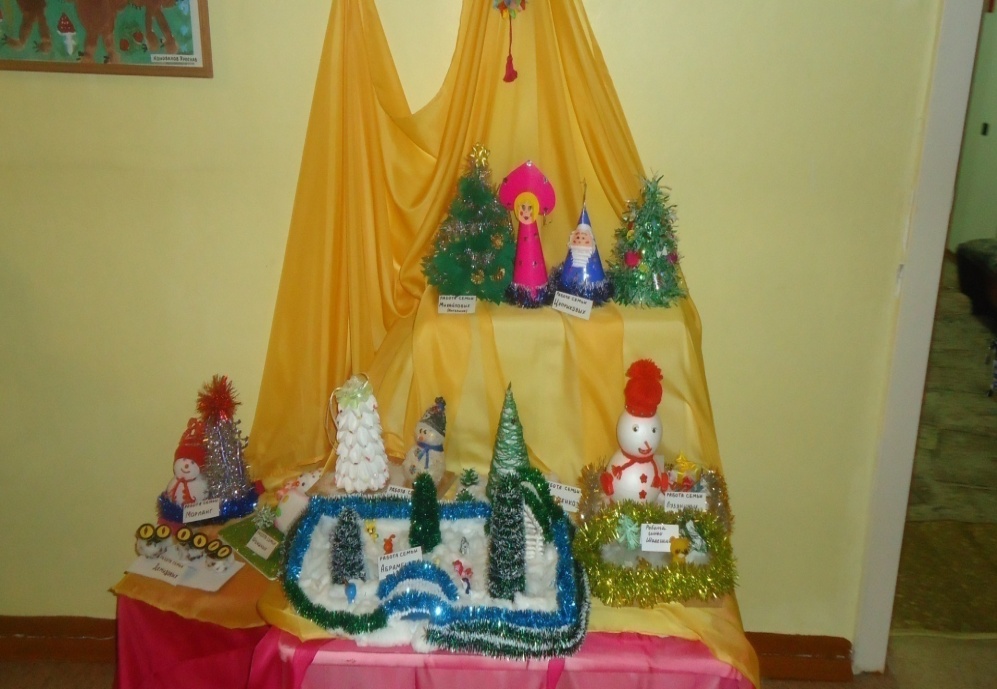 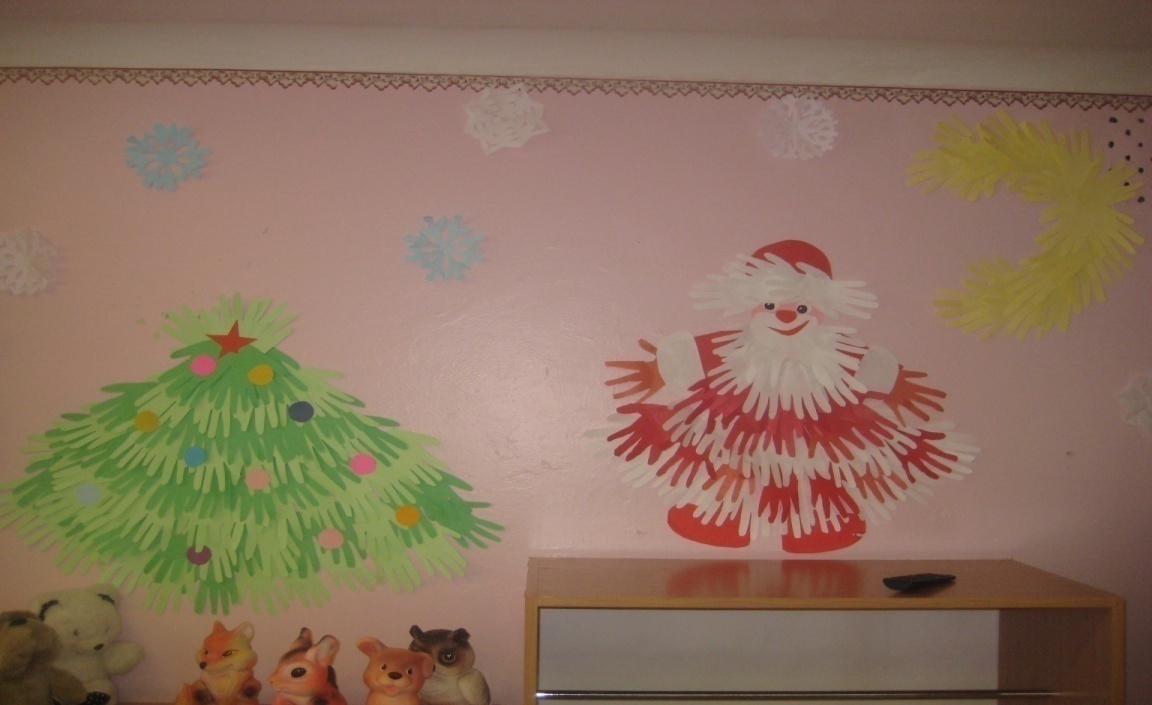 Центр «Костюмерная Снегурочки».
-костюмы на зимнюю новогоднюю тематику.-парики.-карнавальные маски.-бижутерия.Центр «В гостях у сказки», превратился в костюмерную Снегурочки, где у нас появились различные костюмы (Д.М, Снегурочка, елочка, снежная королева и.т.д) и маски, в которых дети обыгрывали различные сказки, одев парики и бижутерию девочки устраивали дефиле для мальчиков.
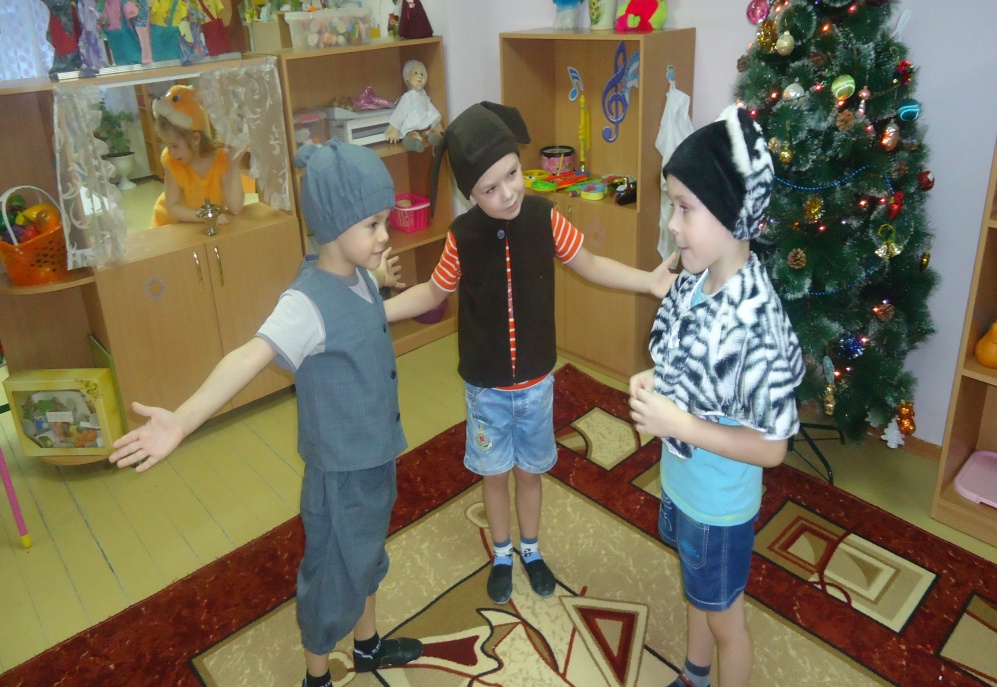 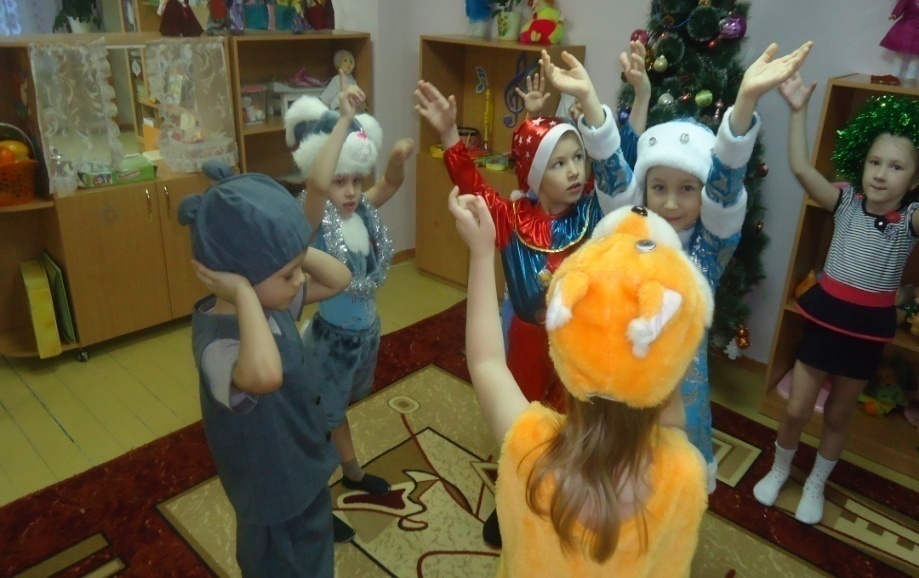 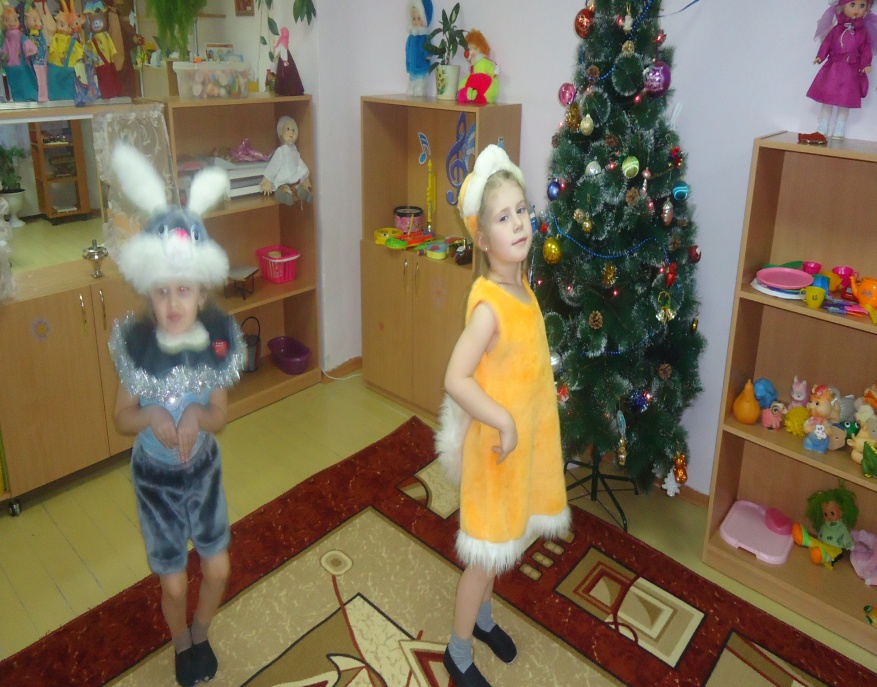 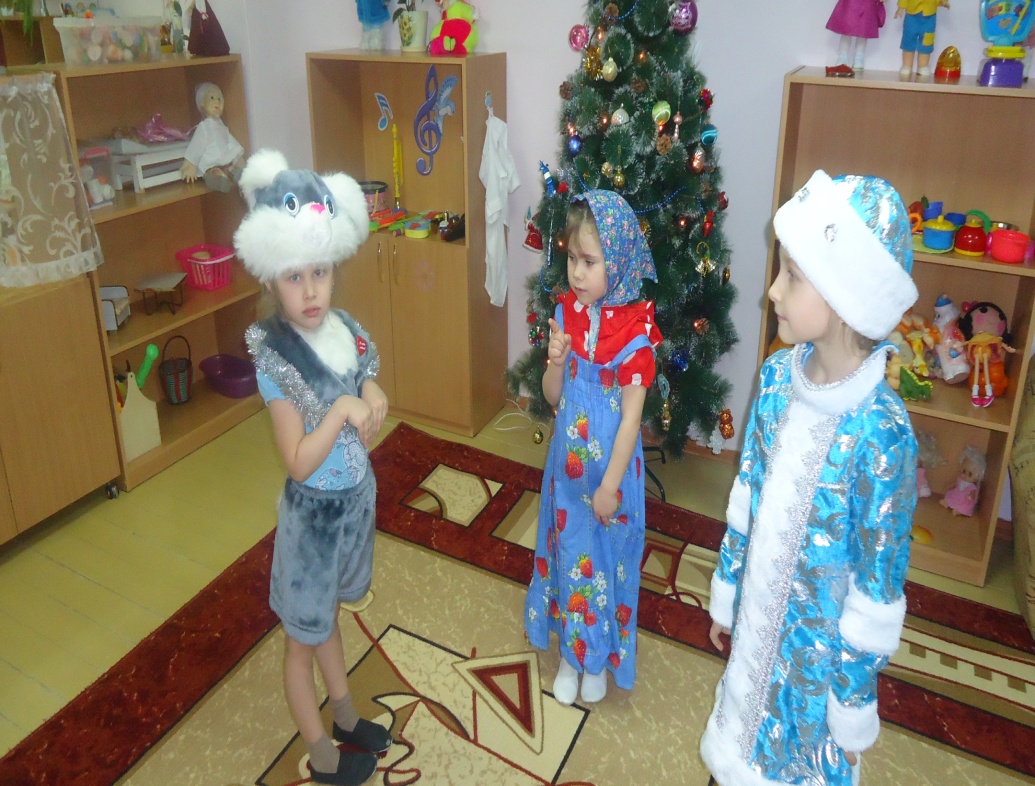 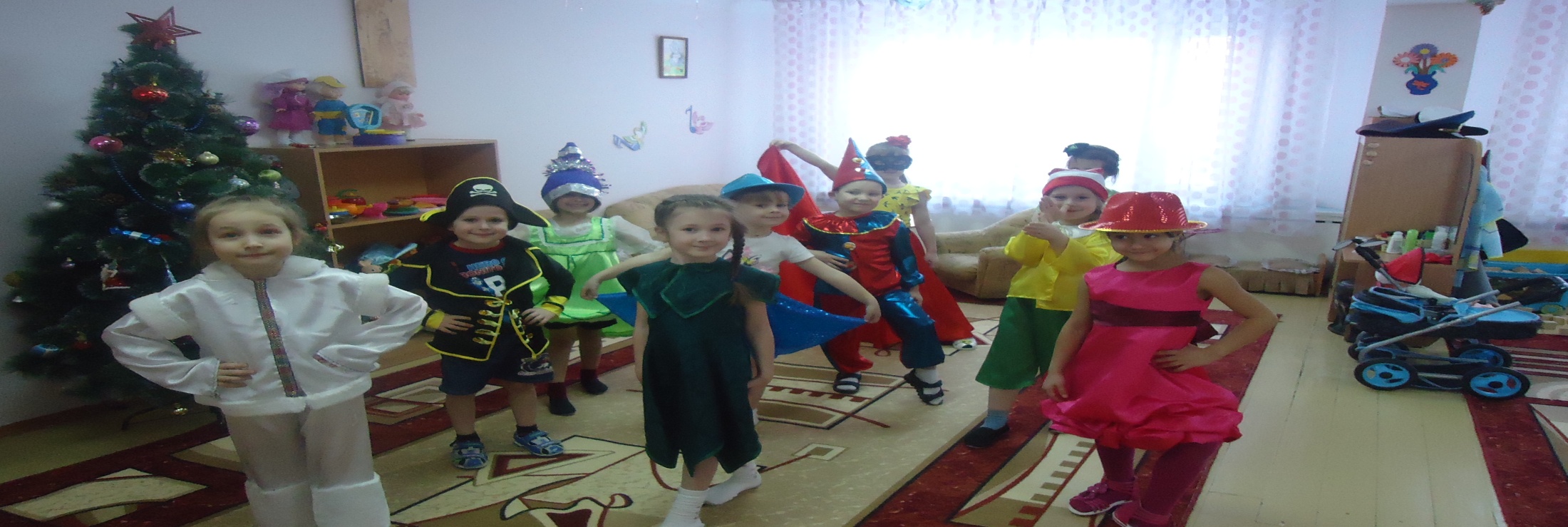 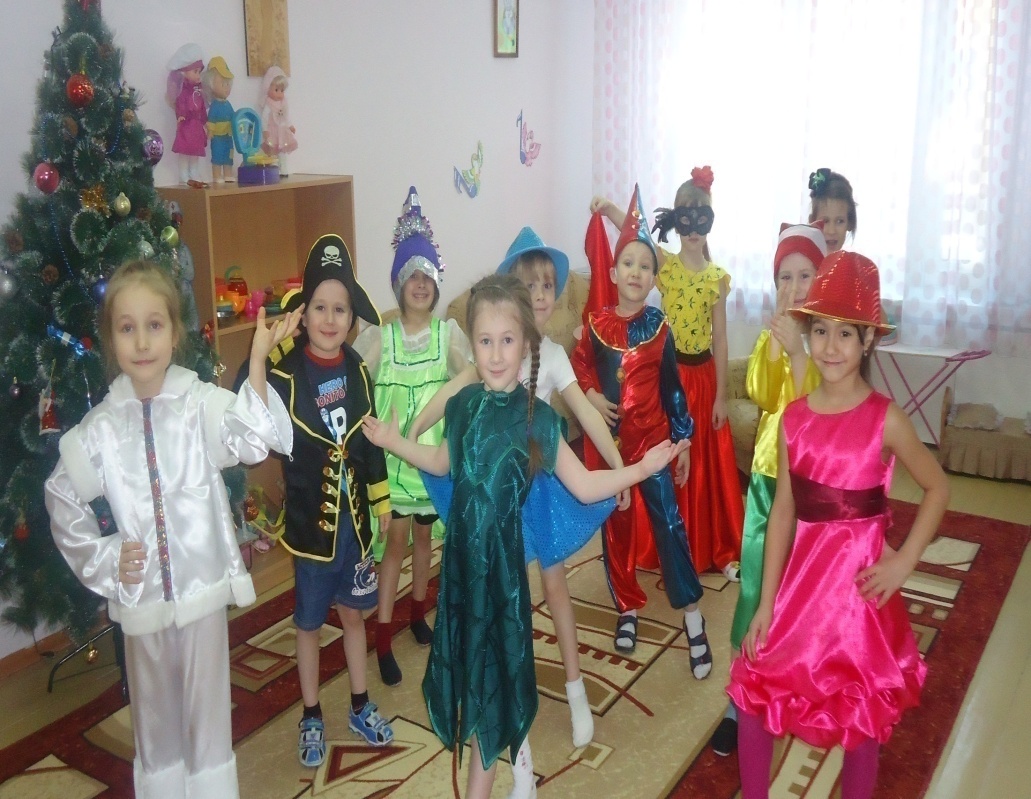 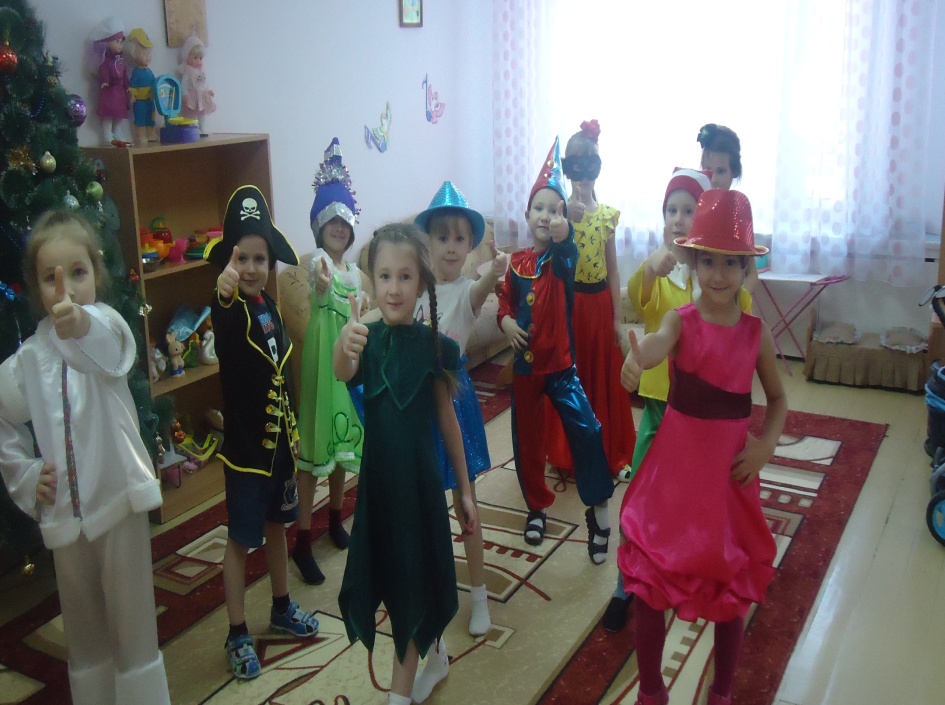 Центр «Новогодний диско клуб».
-диски на новогоднюю тематику.-караоке с детскими песнями.Центр «музыки», превратился в  диско клуб, где дети исполняли знакомые песни, устраивали дискотеки.
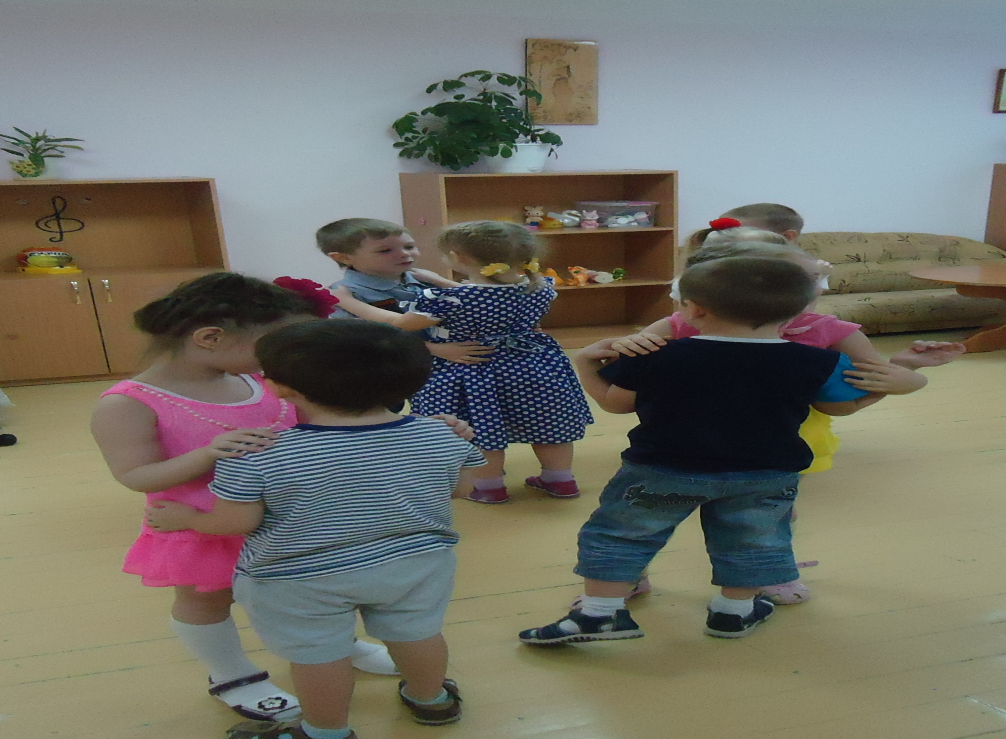 Центр «Поиграй-ка».
-маленькая елочка.-салфетки в форме снежинок для сервировки стола.-небольшие кукольные санки.-Сказочный домикИграя в С/Р/И «Семья готовится к новому году» дети с удовольствием  ждали гостей к новому году,  накрывали на стол свои вырезанные снежинки превратив их в салфетки, а мальчики с удовольствием катали своих детей (кукол)  на прогулку в маленьких санках, в центре появилась маленькая елочка, которую принесла Катя Р. С мамой для оформления группы, дети решили ее включить в свою игру, так как приходя в гости, дома без елки будет пусто. Так же дети устраивали игры: «Зимние забавы», «Едим на автобусе в зимний лес». с помощью родителей у нас появился домик, который дети использовали, как в Театрализованных играх, так и как домик уединения.
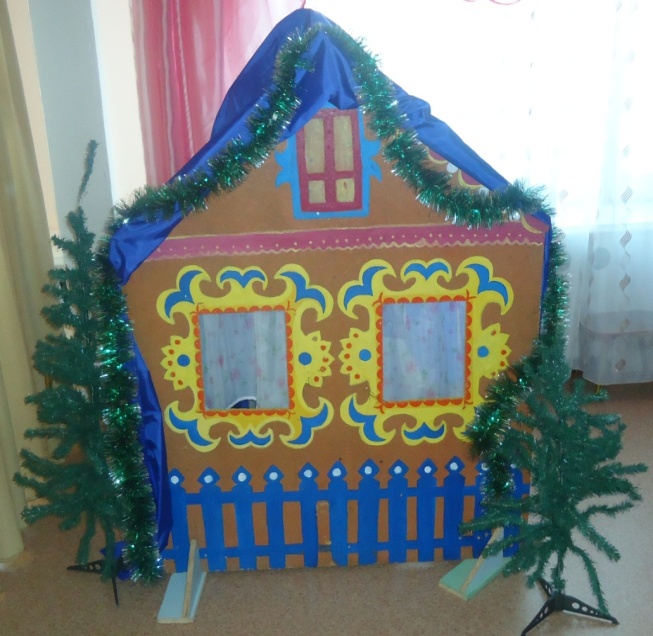 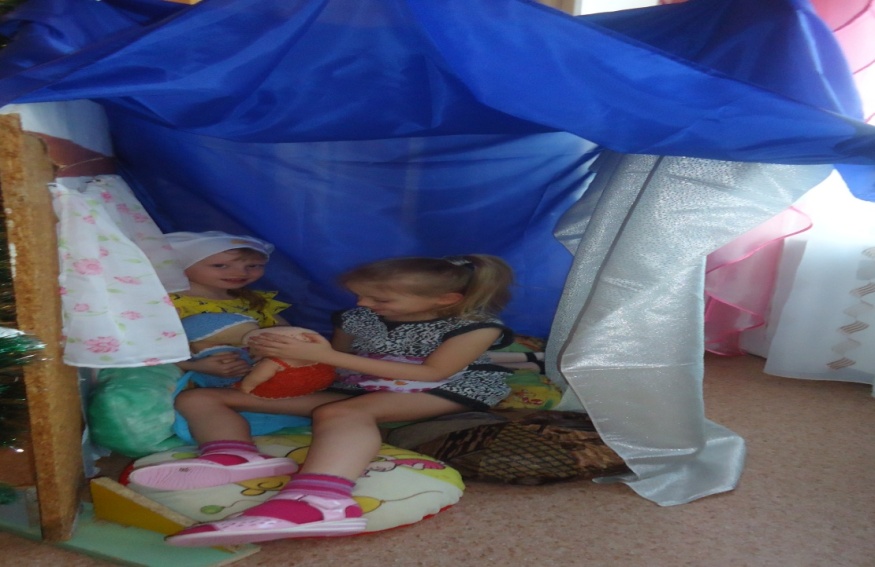 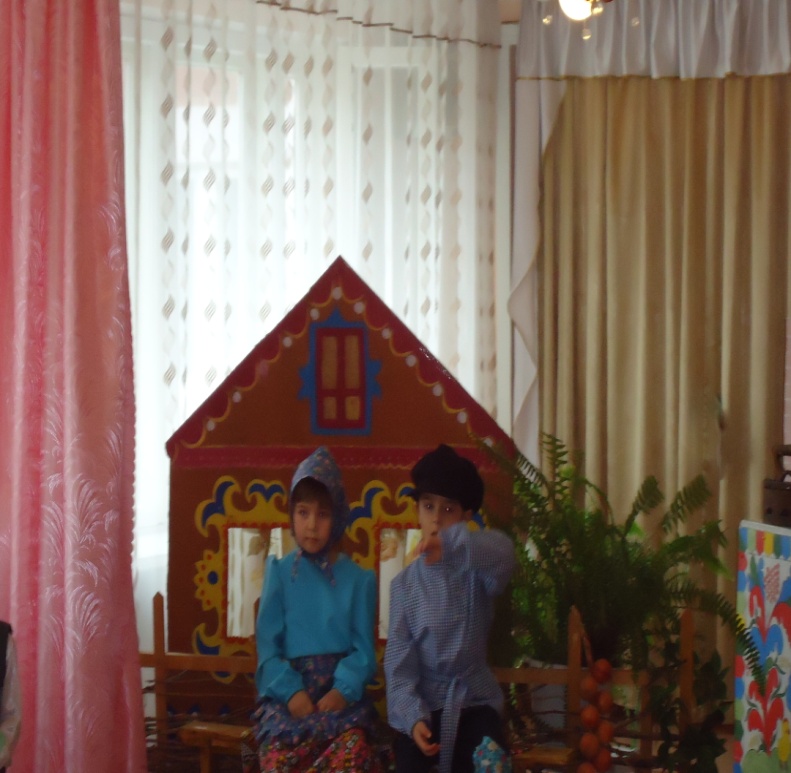 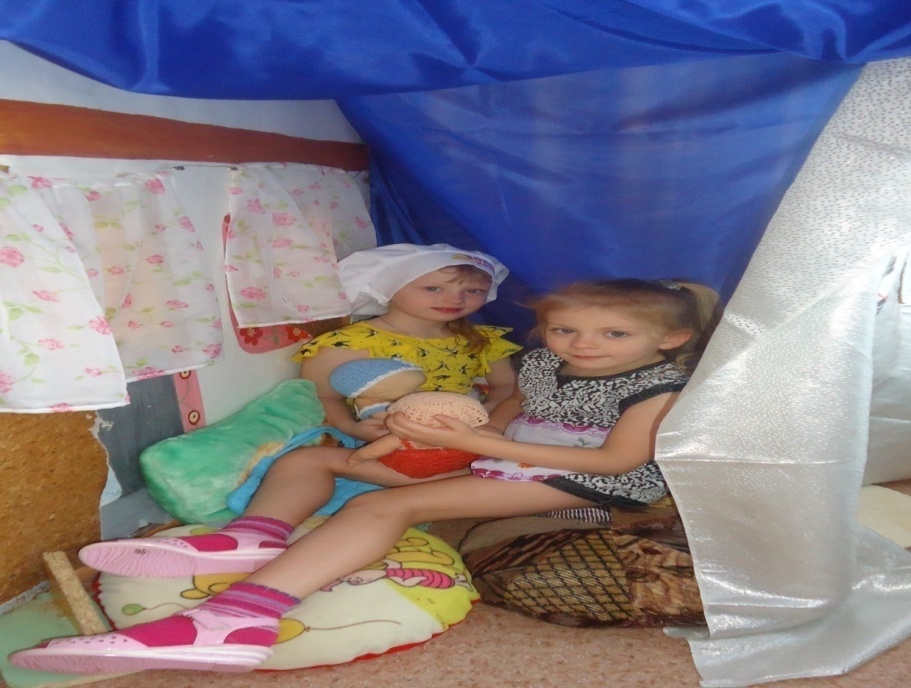 Центр «Широка страна моя родная».
Куклы народов севера-чум-книга о жизни людей на крайнем севере.Приобрели совместно с родителями куклу, народов севера, у детей возник вопрос, как же народы севера празднуют новый год. Егор принес книгу о народах севера, Эвелина выяснила, что народы севера не ставят елку на новый год. совместно с детьми был построен Вигвам, дети решили, что на новый год без елки скучно и поэтому нужно подарить елку народам севера.
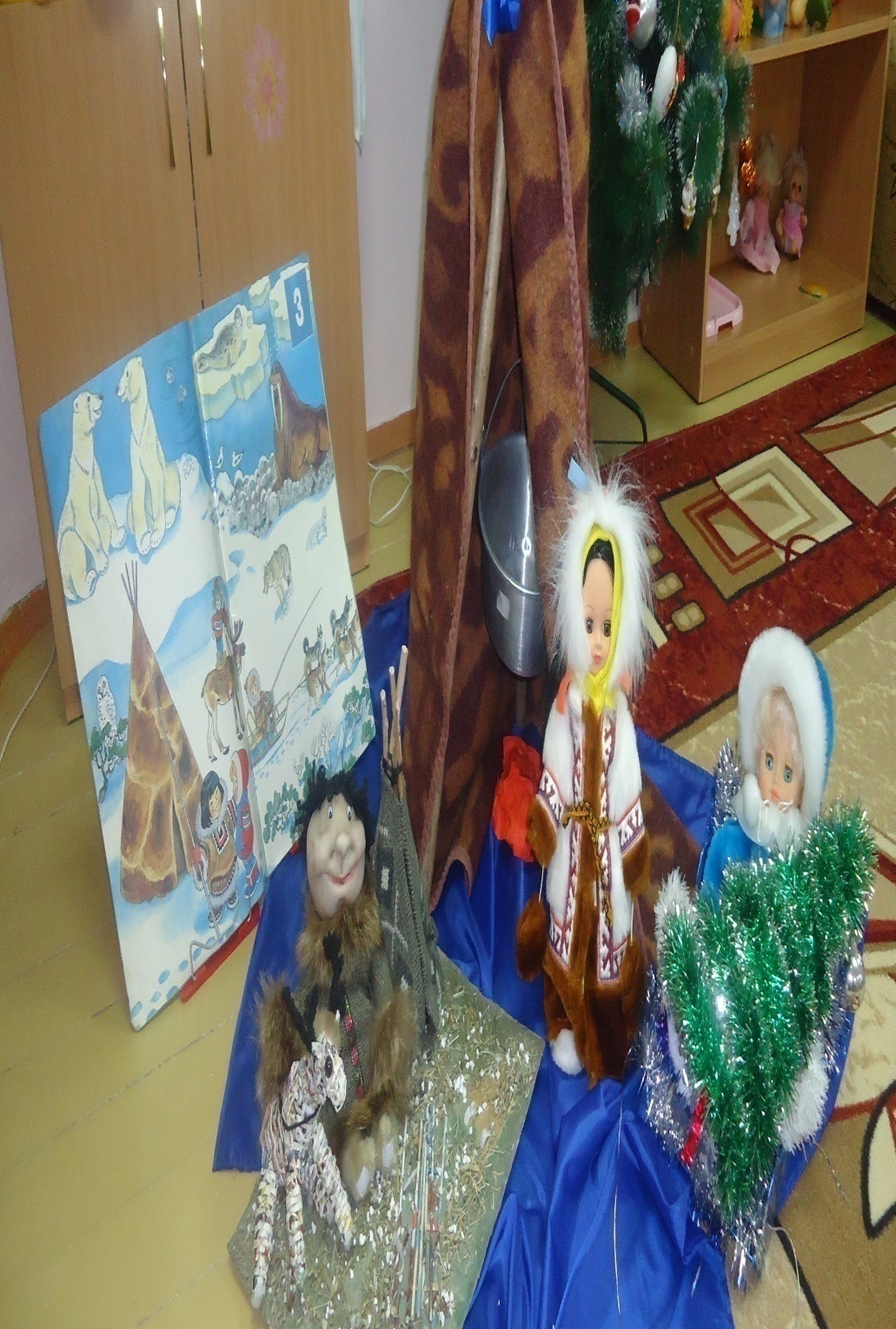 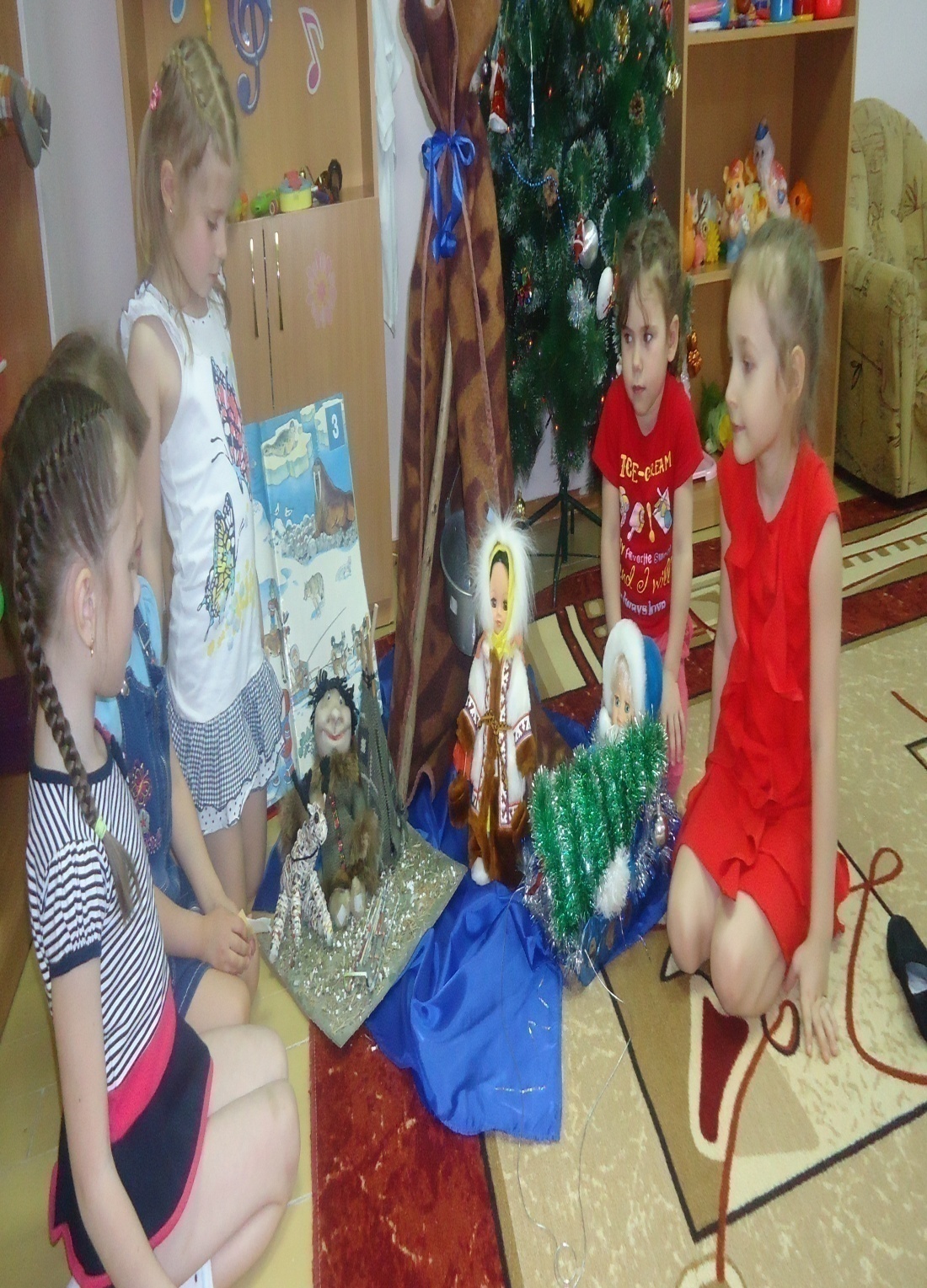 Центр «Горелкин».
-огнетушитель.-формочки, краски для экспериментирования.-Схема правил безопасного поведения в новогодние праздники.Зимой гораздо труднее сделать так, чтобы территория участка выглядела эстетичной, да еще и позволяла решать педагогические задачи, создать атмосферу праздника не только в группе, но и на участке нам помогли родители  создав постройки из снега, не только для красоты, но и с пользой для здоровья.С детьми проводились эксперименты: с огнем и с водой В ходе экспериментирования мы с детьми создали цветные ледяные фигуры, схему «Безопасный Новый год» правила безопасного поведения в новогодние праздники, где мы совместно с детьми  придумали условные знаки. После этого мы рассмотрели огнетушитель, как он выглядит и как им пользоваться.
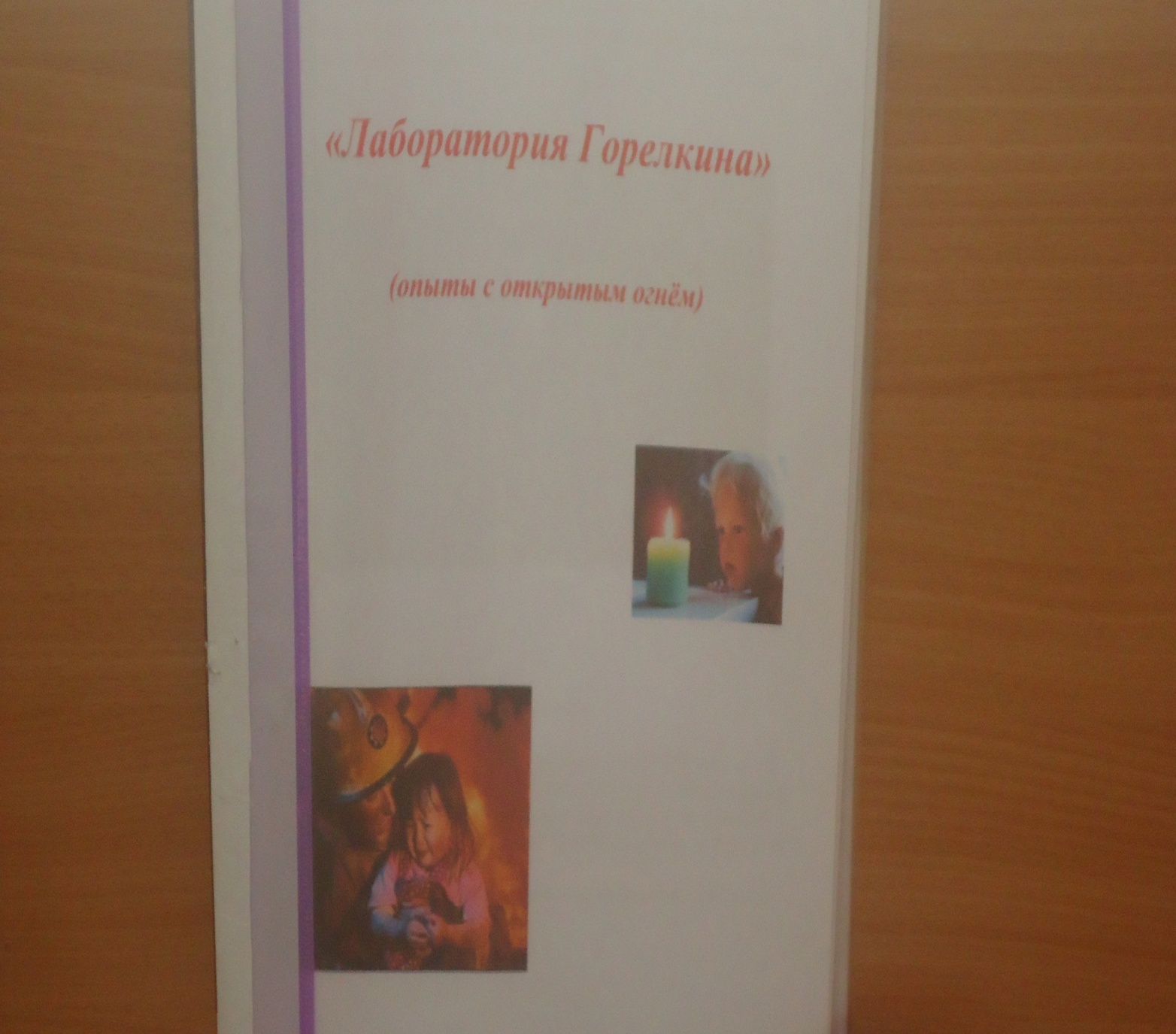 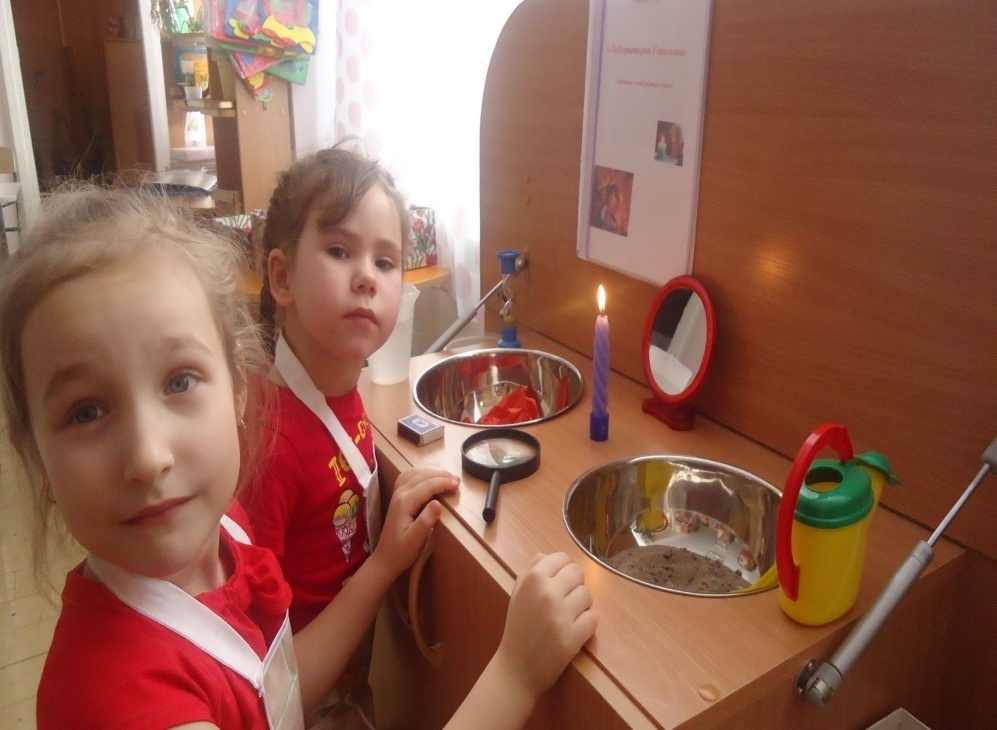 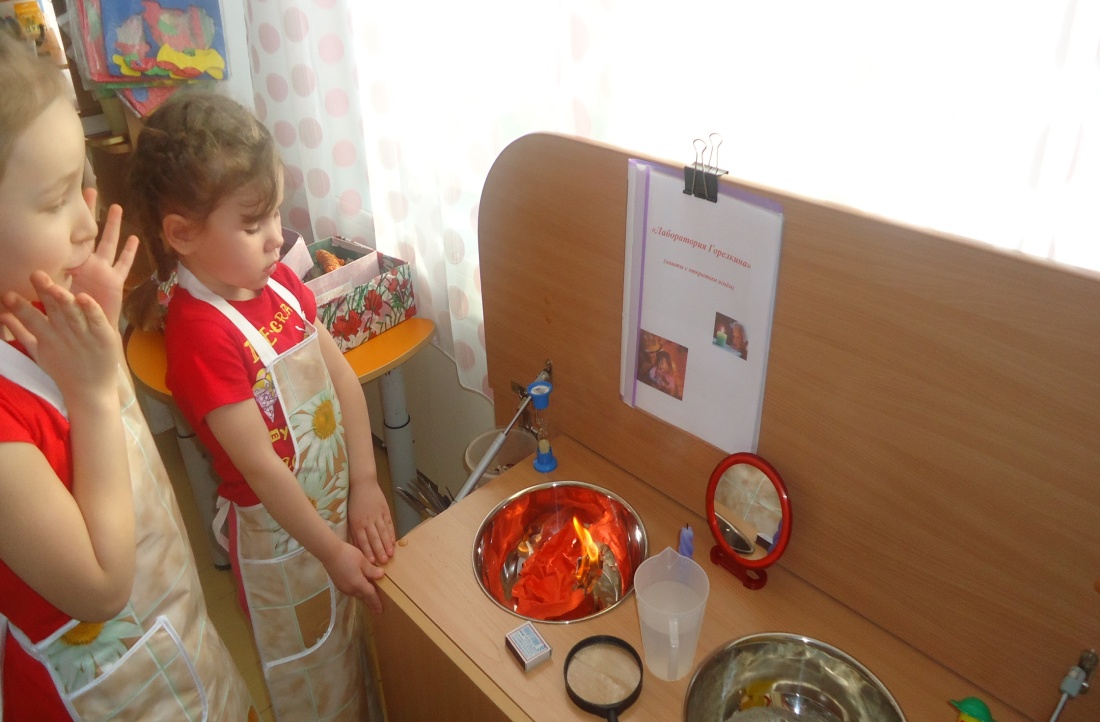 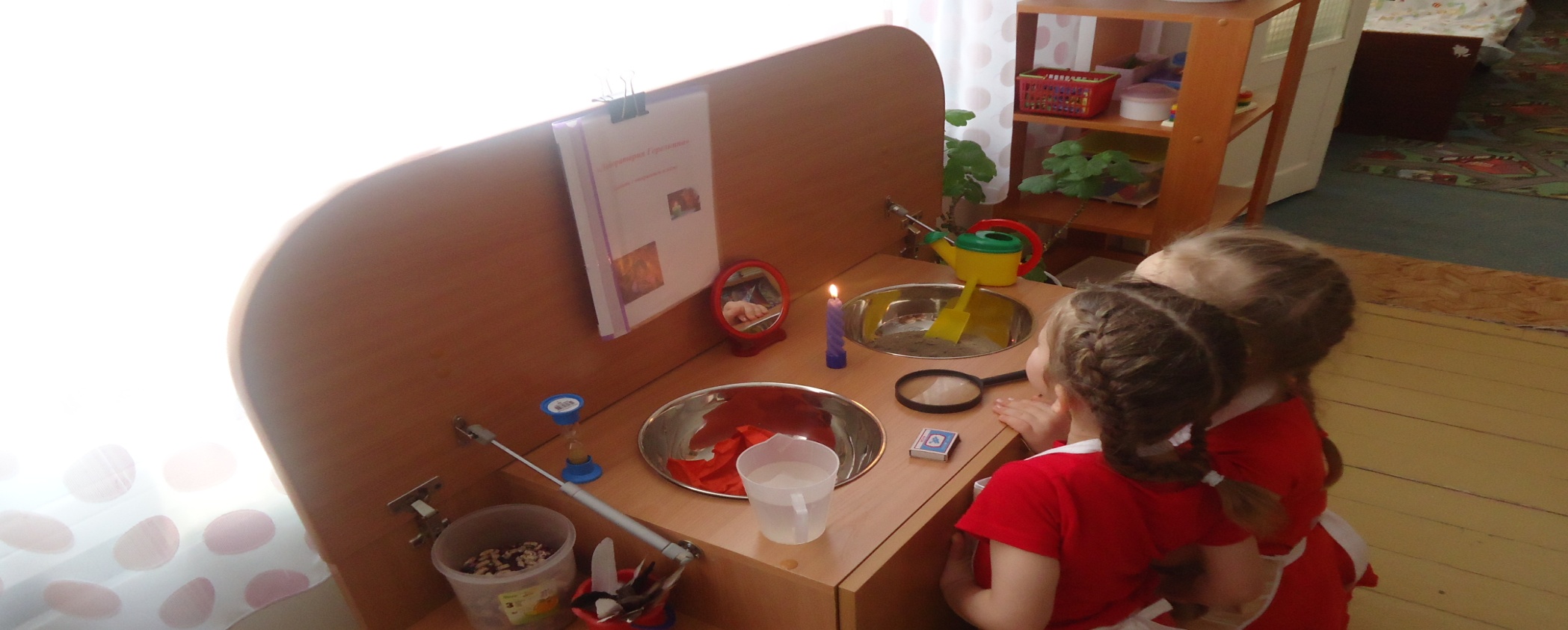 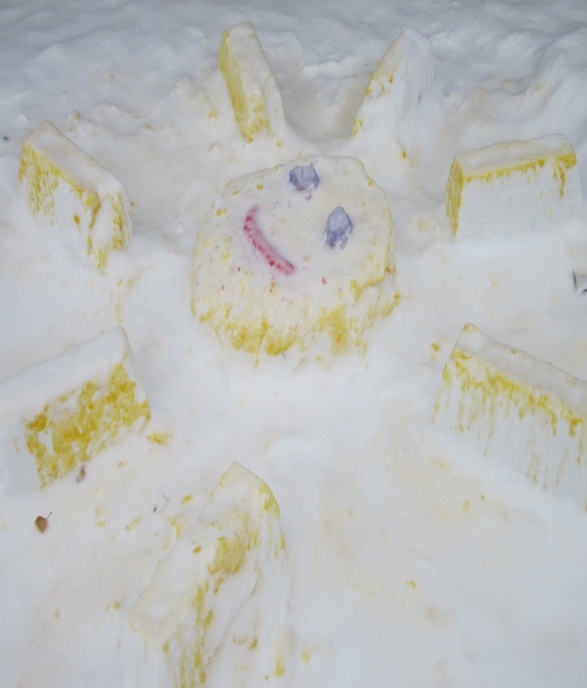 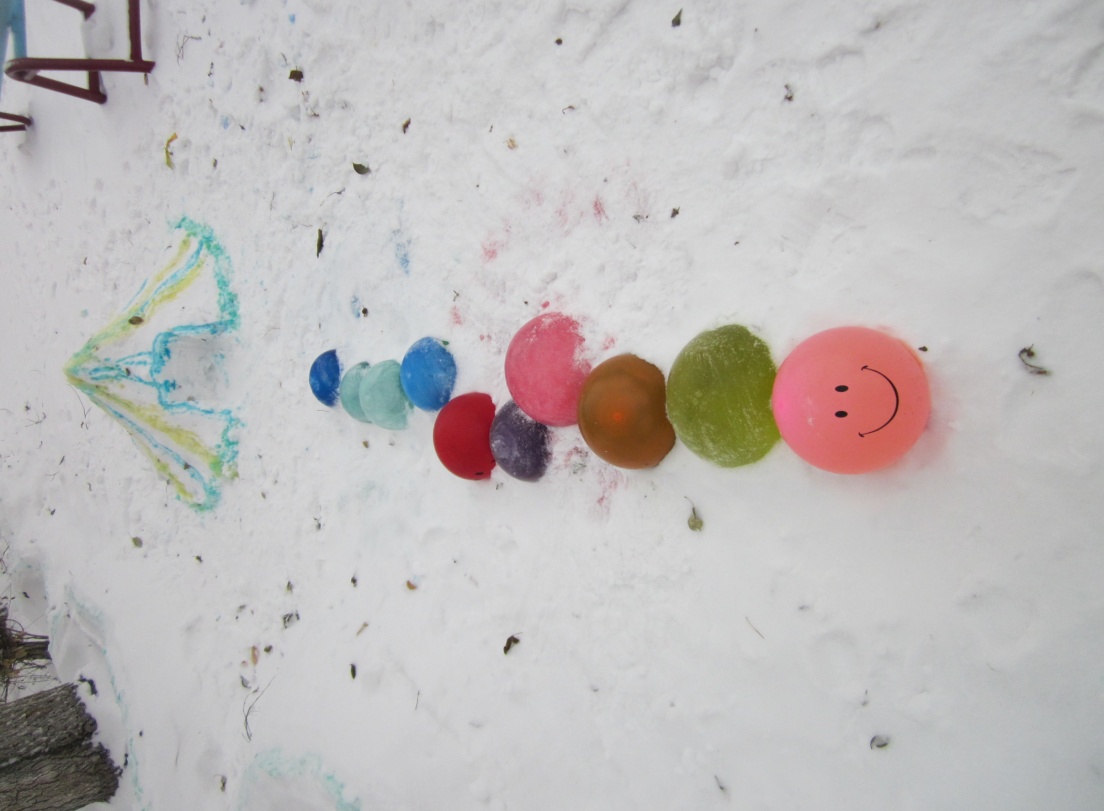 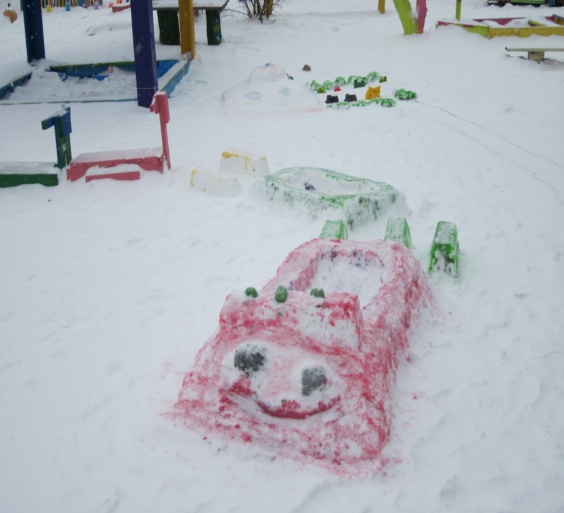 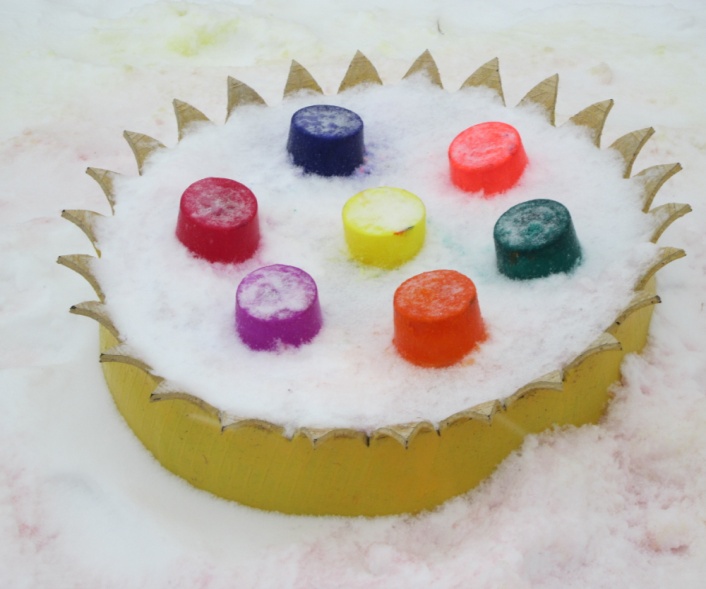 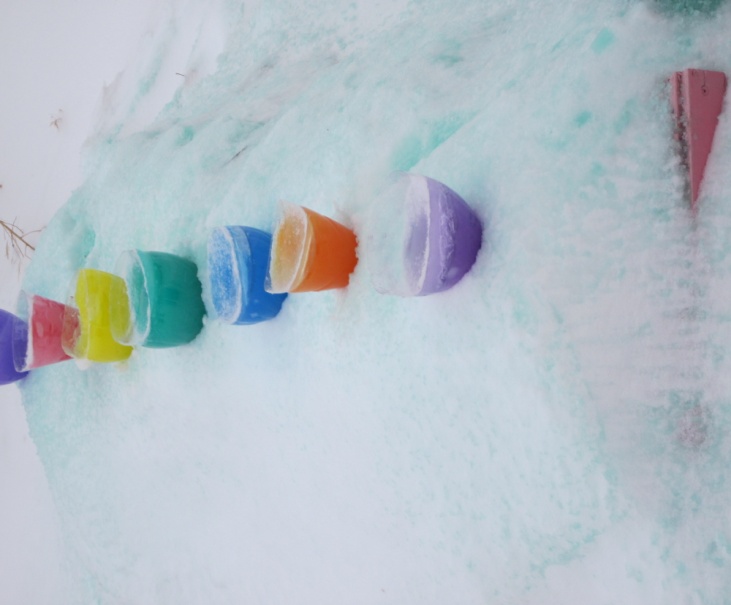 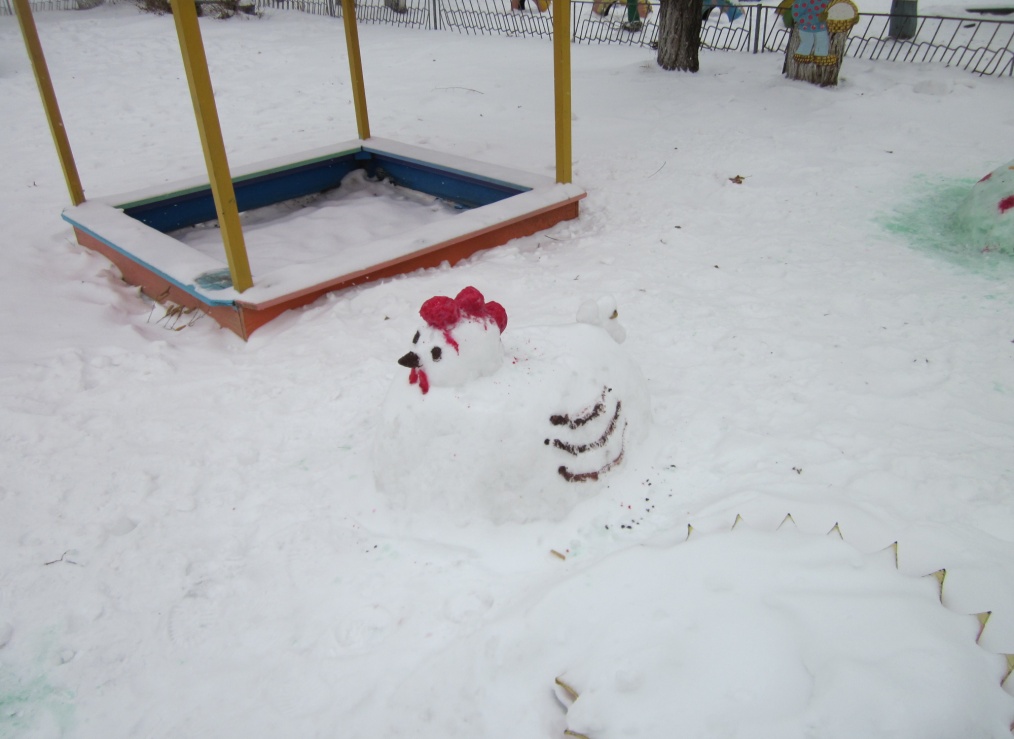 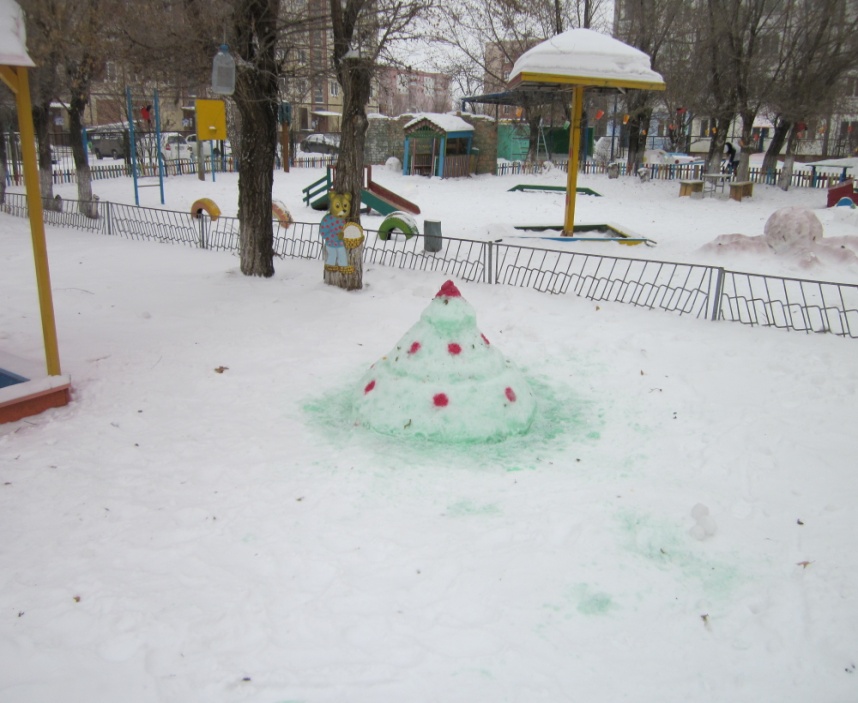 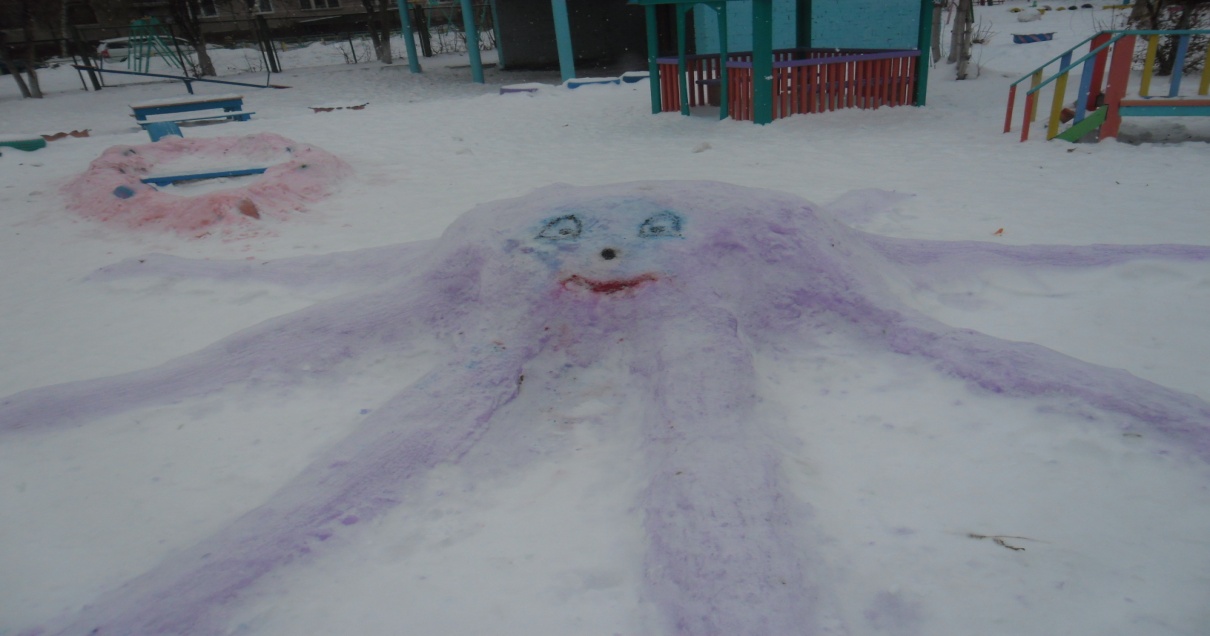 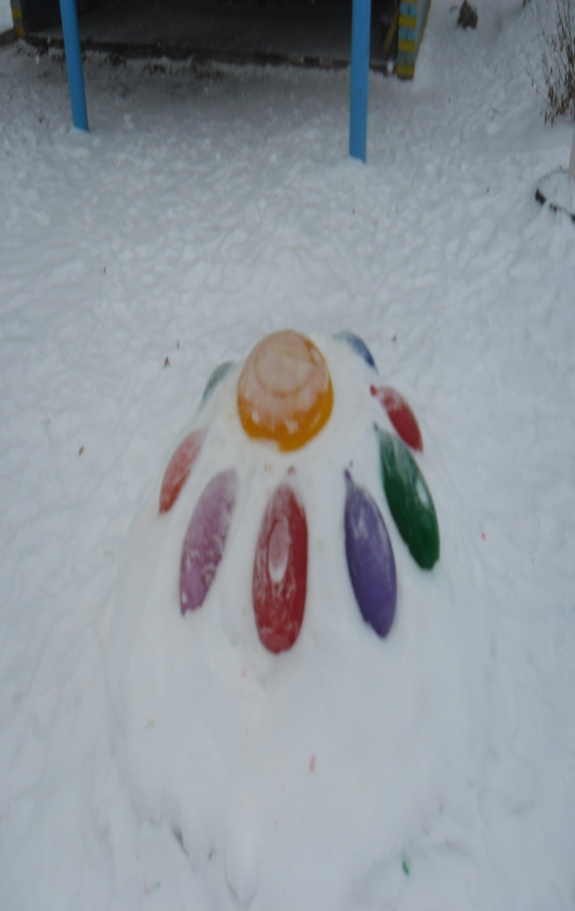 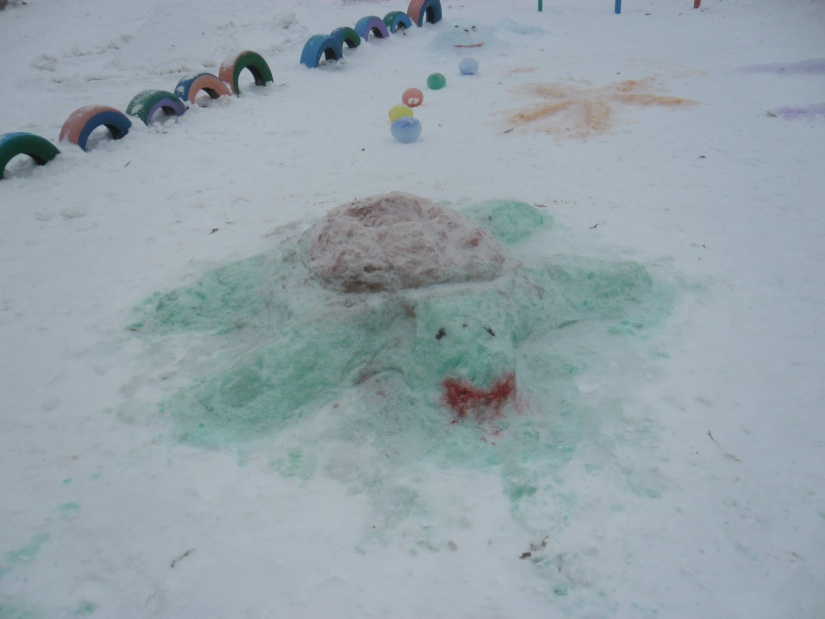 Центр «Безопасности».
Схема «Безопасный Новый год» правила безопасного поведения в новогодние праздники.
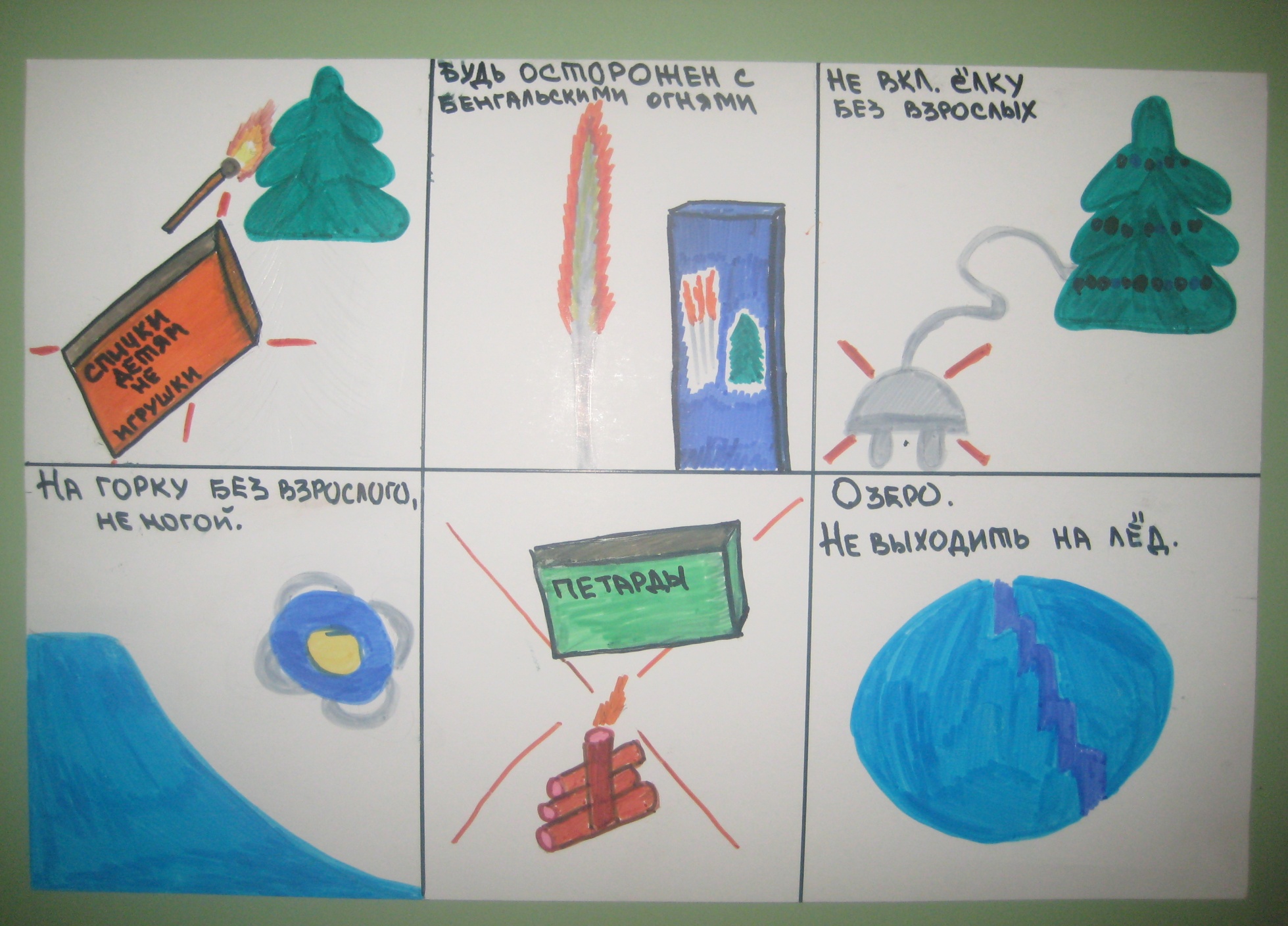 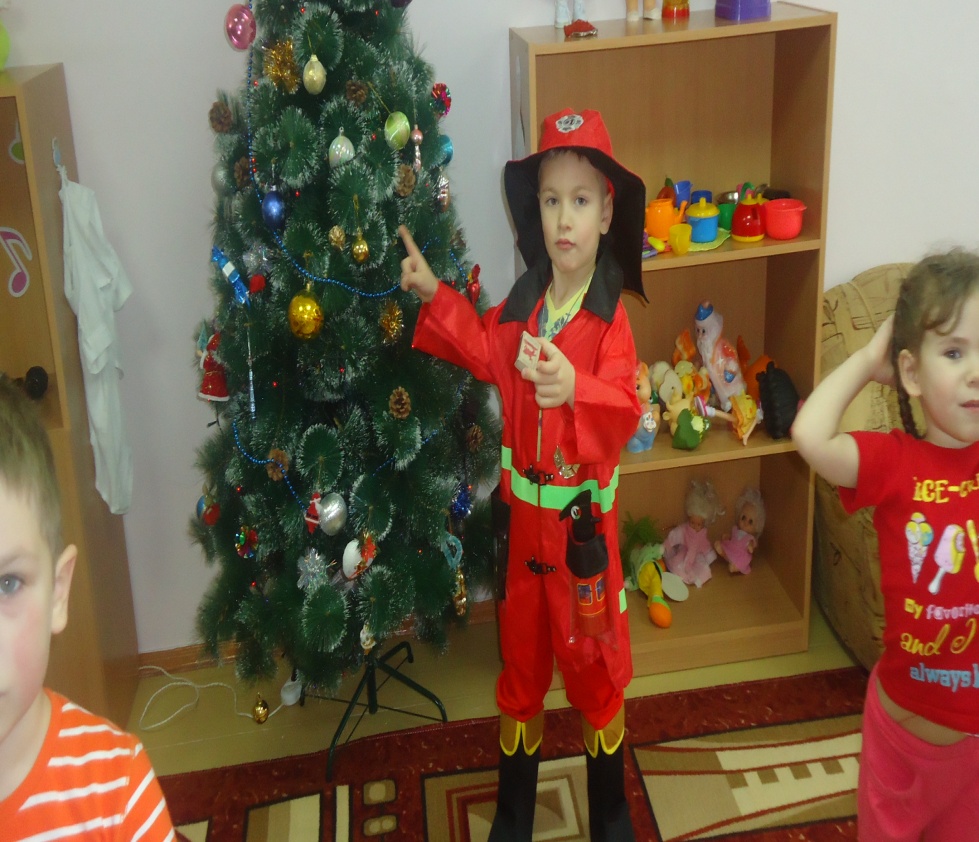 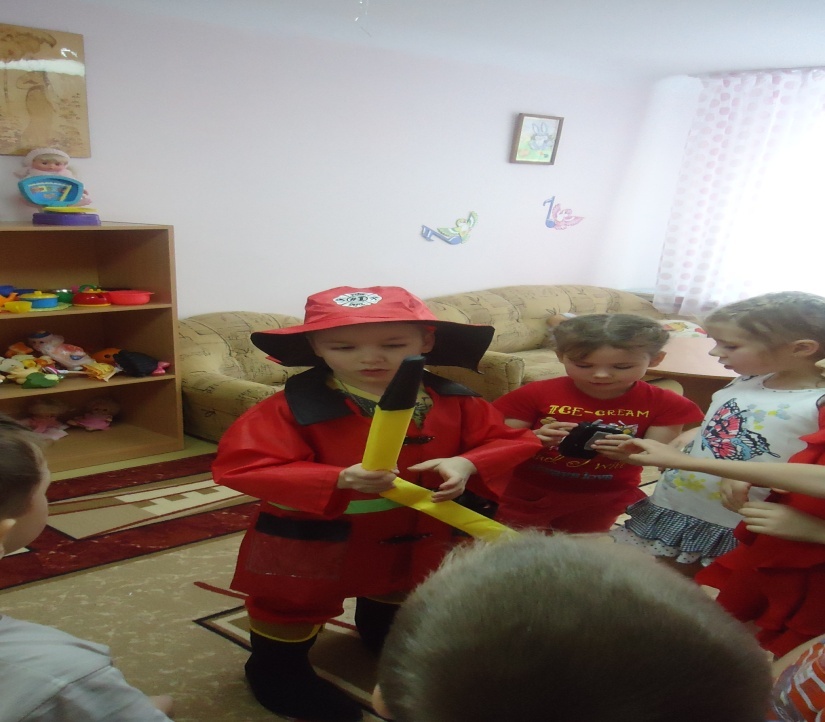 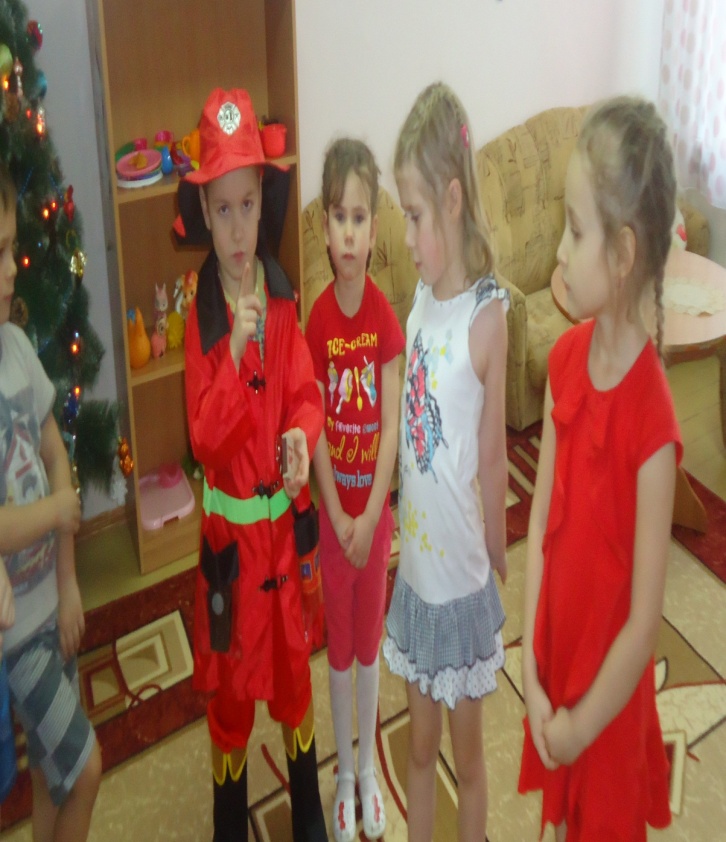 Спасибо за внимание.